KHỞI ĐỘNG
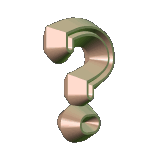 Câu 1. Thực hiện phép tính sau:
Câu 2. Hãy so sánh kết quả các phép tính trên với 1
MỤC TIÊU
Nhận biết được hỗn số.
Có kĩ năng đọc, viết hỗn số.
KHÁM PHÁ
Phân số
Số tự nhiên
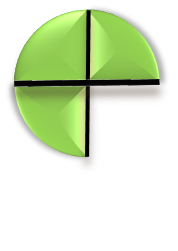 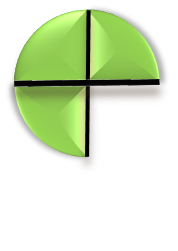 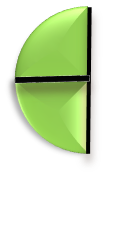 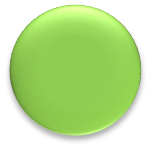 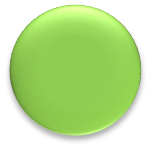 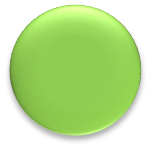 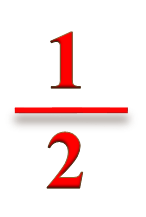 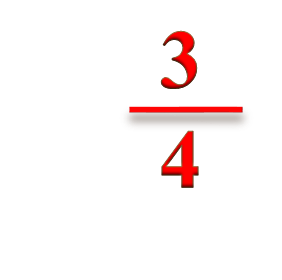 1
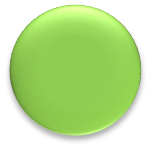 2
3
3
2
3
4
4
Có 2 hình tròn và
hình tròn
3
hình tròn
2
Viết gọn :
và
4
3
4
Nói gọn:
hình tròn”
“Có 2 và
3
2
3
4
4
Có 2 hình tròn và
hình tròn
3
2
4
3
4
Hay:  Có 2 hình tròn  +
hình tròn
3
Viết gọn:
2 +
hình tròn
4
2
2
và
2
3
Viết thành:
3
3
3
3
2
4
4
4
4
4
hay
2 +
gọi là Hỗn số
Vậy:
Bài: Hỗn số
Trang 12
Thứ năm ngày 16 tháng 9 năm 2021
                    Toán
                Hỗn số (tr 12)
1.Kiến thức: SGK
Ví dụ:
2
3
Phần phân số
Phần nguyên
4
Đọc là: Hai và ba phần tư.
(Hay đọc gọn là: “Hai, ba phần tư”)
2
2
3
3
Viết là:
4
4
Nhận xét cách viết hỗn số trên.
Nhận xét cách đọc hỗn số trên.
[Speaker Notes: - Nêu lại cấu tạo của hỗn số?
- Lưu ý: Khi viết phần nguyên bao giờ cũng viết ở giữa phần phân số]
3
3
3
2
1
<
4
4
4
Phần phân số của hỗn số bao giờ cũng bé hơn đơn vị.
Nhận xét phần phân số         với 1?
Kiến thức
b
c
1. Hỗn số được viết dưới dạng:
a
2. Khi đọc (hoặc viết) hỗn số ta đọc (hoặc viết) phần nguyên rồi đọc (hoặc viết) phần phân số.

3. Phần phân số của hỗn số bao giờ cũng bé hơn đơn  vị.
Thứ năm ngày 16 tháng 9 năm 2021
                    Toán
                Hỗn số (tr 12)
1.Kiến thức: SGK
Ví dụ:
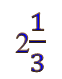 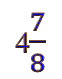 ,
Bài 1: Dựa vào hình vẽ để viết rồi đọc hỗn số thích hợp (theo mẫu):
Mẫu:
Viết:
Đọc: Một và một phần hai
Thứ năm ngày 16 tháng 9 năm 2021
                    Toán
                Hỗn số (tr 12)
2. Luyện tập
Bài 1: Đọc, viết hỗn số
Mẫu:  Viết:

        Đọc: một và một phần hai
Viết:

    Đọc:
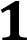 a)
Đọc: Hai và một phần tư
b)
Đọc: Hai và bốn phần năm
c)
Đọc: Ba và hai phần ba
[Speaker Notes: Nêu cách đọc một hỗn số.
Khi viết hỗn số ta viết thế nào?
Qua BT 1, con đã đạt được mục tiêu nào của bài học?]
Bài 2: Viết hỗn số thích hợp vào chỗ chấm dưới mỗi vạch của tia số.
1
0
2
a)
…
…
…
0
2
3
1
b)
…
…
…
[Speaker Notes: Hỏi: 
Giải thích cách điền hỗ số.
Con có nhận xét gì về giá trị của hỗn số?  (Giá trị của hỗn số bao giờ cũng > 1)
Qua BT 2, con đã được mục tiêu nào của bài học?]
Trò chơi:
                Đuổi hình bắt số
1
1
2
3
1
2
3
4
4
1
4
2
1
1
2
VẬN DỤNG
 Hãy nghĩ cách chia đều 5 quả cam cho 3 người.
.
Chuẩn bị bài sau: Hỗn sỗ (tiếp)
3
và
2
3
3
4
4
4
Có 2 hình tròn và
hình tròn
Viết hỗn số:
Viết:
Viết hỗn số:
+
Viết: